循環型社会推進計画の策定について（部会報告案）の概要
参考資料１
４　次期計画の計画期間・目標
２　現計画の目標達成状況
３　目指すべき循環型社会の将来像（2050年）
１　計画の位置づけ
府の現状を考慮しつつ、国の「第四次循環型社会形成推進基本計画(2018年6月)」や「プラスチック資源循環戦略(2019年5月)(以下「プラ戦略」という。)」の目標や府の関連計画等を踏まえ、以下のとおり設定することが適当

○計画期間　2021～2025年度

○目　標
「環境総合計画の策定にあたっての基本的事項について(大阪府環境審議会答申)(2020年11月)」の考え方を踏まえ、以下のとおりとすることが適当

 大阪から世界へ、現在から未来へ　府民がつくる暮らしやすい資源循環型社会

○世界中の人々が知恵を出し合い、これからの世界を共創していく場となる、2025年大阪・関西万博を経て、2030年には３Rの取組が一層進み、生じた廃棄物はほぼ全量が再生資源やエネルギーとして使用

○さらに2050年には、ESG投資が一層進み、シェアリングサービスが社会に浸透し、サーキュラーエコノミーに移行して、できるだけ少ない資源で最低限必要な物が生産され、全ての府民が持続可能なライフスタイルを実践。また、プラスチックごみはリデュース、リユース又はリサイクル、それが技術的・経済的な観点等から難しい場合には熱回収も含め100%有効利用し、海に流出しないよう適切に管理され、「大阪ブルー・オーシャン・ビジョン」を達成
・「廃棄物の処理及び清掃に関する法律」に基づく都道府県廃棄物処理計画(第５条の５)
・「大阪府循環型社会形成推進条例」に基づく施策の基本方針(第6条)、各主体の行動指針(第８条)
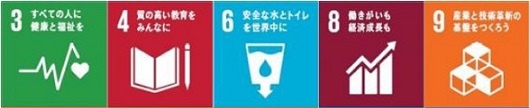 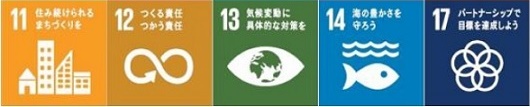 ○一般廃棄物
・排出量、最終処分量、１人１日当たり生活系ごみ排出量：人口が想定より減少していない他、食品ロスと資源化可能な紙ごみの削減が進まず、本来産業廃棄物である事業系廃プラスチックの混入量が増加したため、目標を達成できない見込み
・再生利用率：紙類の資源化量が減少したことなどから目標を達成できない見込み

○産業廃棄物
・排出量、再生利用率：2008年のリーマンショック以降、経済活動の伸びに伴い排出量が増加傾向であったが、排出抑制や再生利用の取組により、目標を達成できる見込み
・最終処分量：建設混合廃棄物の発生抑制が進まなかったことや、産業廃棄物の排出量の多い主要３業種（建設業、製造業、電気・水道業）以外の業種でわずかに増えたこと等により、目標を達成できない見込み
注）目標欄の（　　）は2019年度からの増減
５　取り組むべき施策（主なもの）
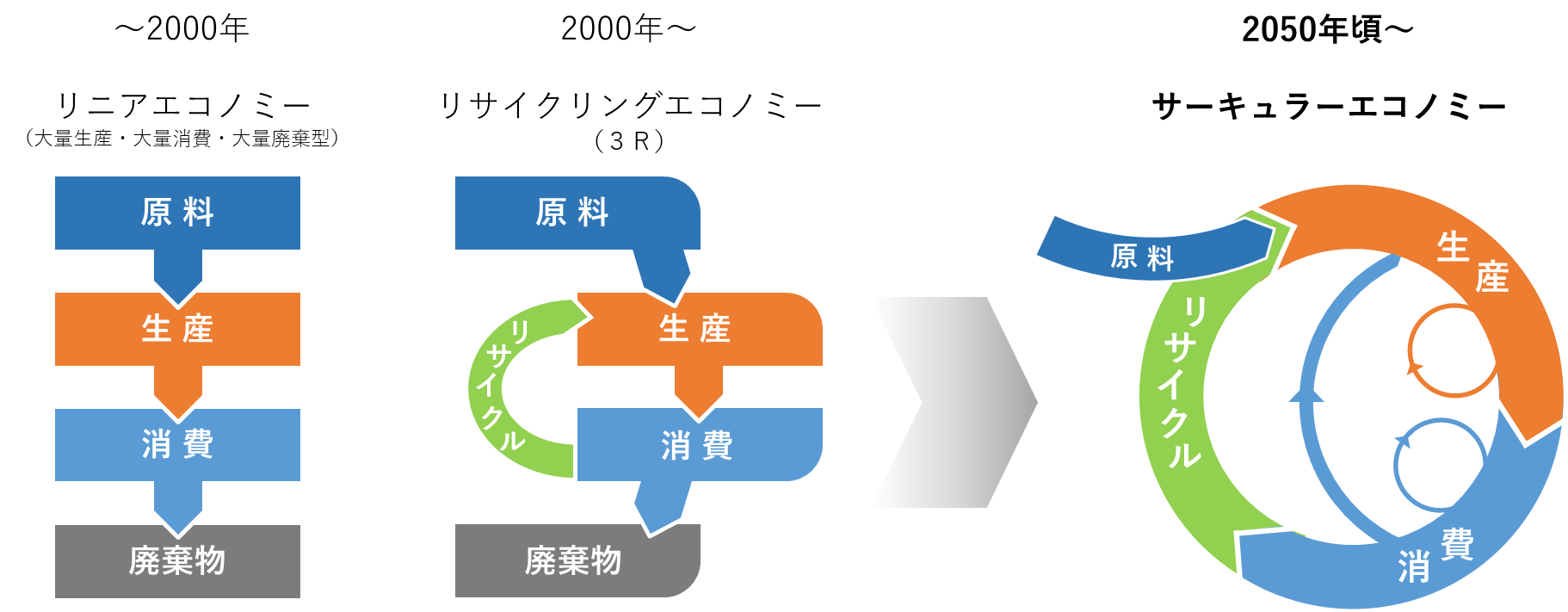 生産ロスの
再利用等
修理・
再販売等
計画策定にあたっては、府の関連計画(食品ロス対策等)との整合や環境分野以外(教育、商工等)との連携等に留意
６　計画の進行管理
リユース
各主体の取組を推進するため、目標項目及び進行管理指標の進捗状況を毎年度(産業廃棄物は目標年度)ホームページ等で公表
　　　　　　　　　一般廃棄物 ： 1人1日当たり事業系ごみ排出量、事業系資源物を含めた再生利用率
　　　　　　　　　産業廃棄物 ： 排出量から減量化量を除いた再生利用率・最終処分率　
　　　　　　　　　プラスチックごみ： プラスチック排出量・再生利用量・最終処分量・単純焼却量、生活系焼却ごみのプラスチック混入率
進行管理

指　標
オランダ政府「From a linear to a circular economy」を参考に作成